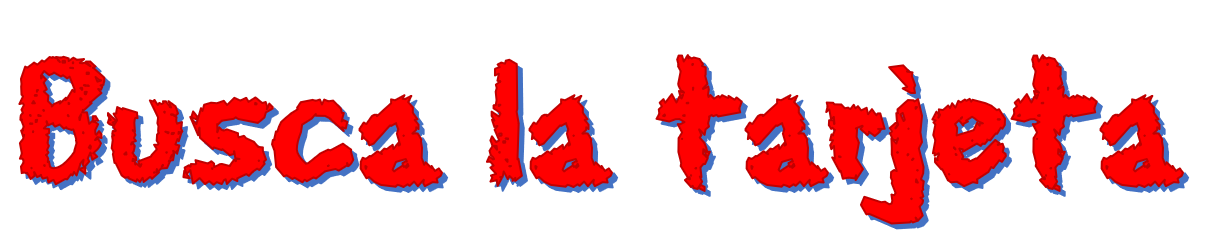 Juega con palabras que llevan letras hasta: K, C (ca, co, cu), Q
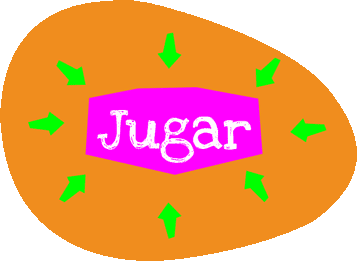 Recuerda que utilizamos el método:
“El País de las letras” (Edelvives)
Autor de este recurso educativo: maestro Blas
¿Cómo jugar?
Una vez que entres en cada una de las diapositivas verás que aparece a la izquierda una columna con cuatro tarjetas y a la derecha otras cuatro imágenes, son cajas en las que se esconderán las tarjetas de la izquierda.
Debes estar muy atento/a porque pronto aparece una palabra que has de leer y mirar dónde se encuentra su tarjeta. Tienes cinco segundos para ello porque pasado ese tiempo las tarjetas se desplazan a la derecha y se esconden.
Intenta recordar dónde está escondida la tarjeta que corresponde  a la palabra y haz clic allí.
Si lo haces bien, te daremos un aplauso y tú debes pasar a la actividad siguiente tocando en el payaso. Tienes 15 actividades por delante.       ! Ánimo y a jugar ¡
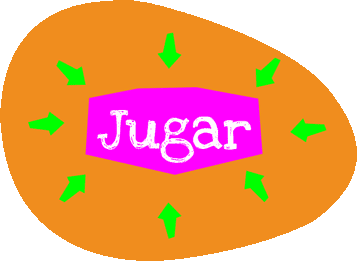 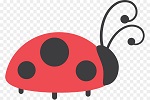 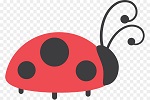 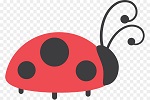 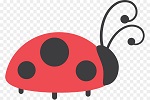 1
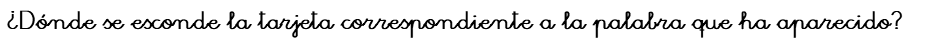 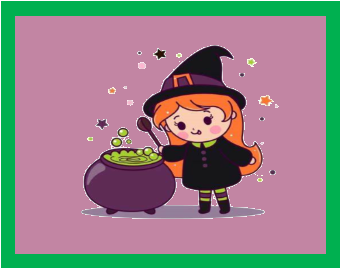 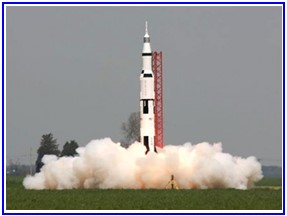 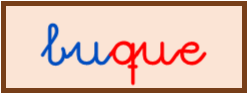 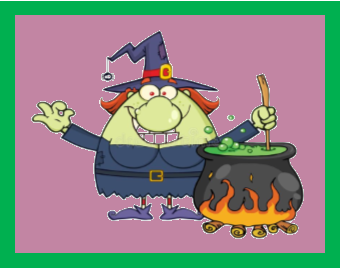 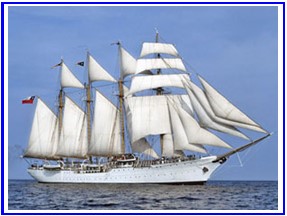 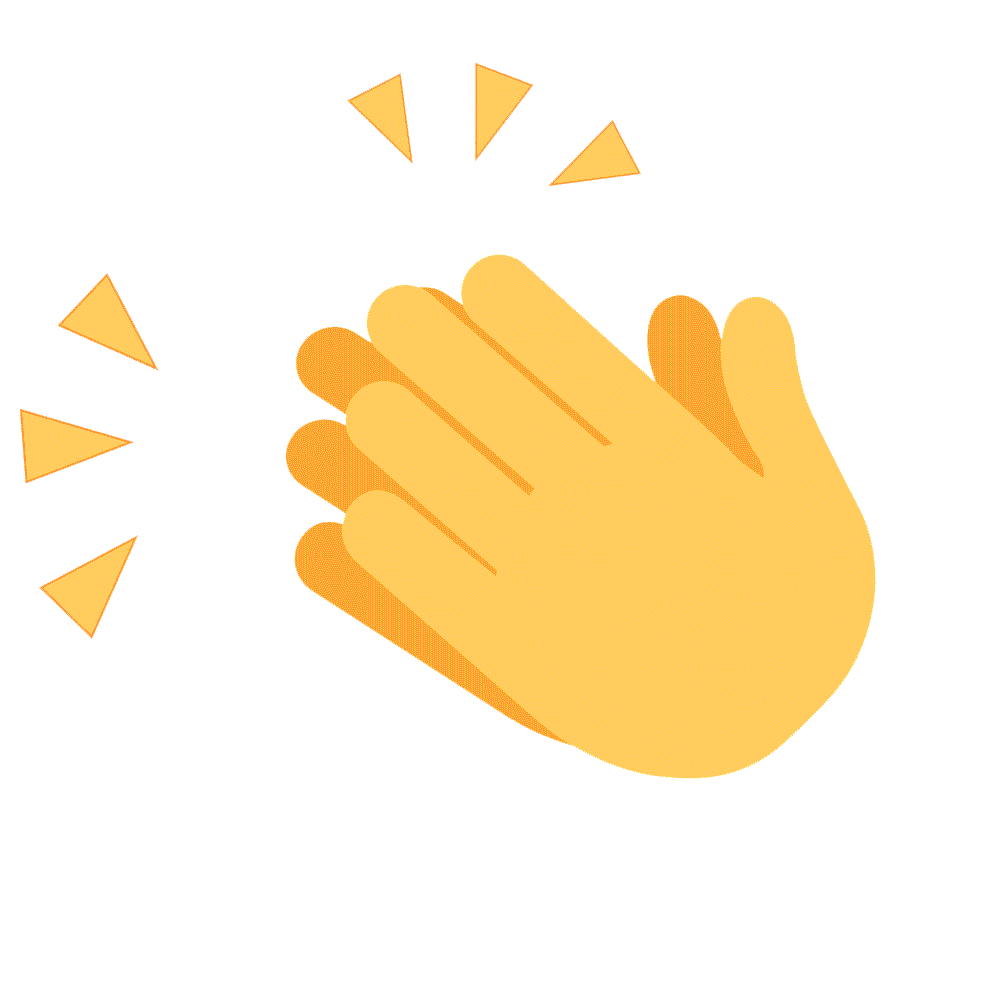 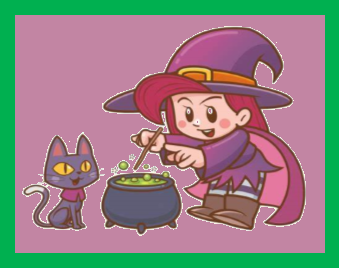 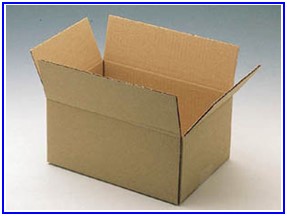 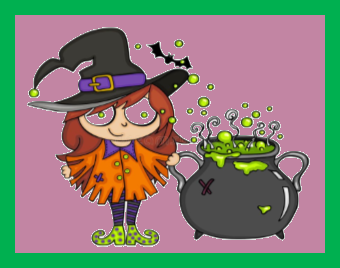 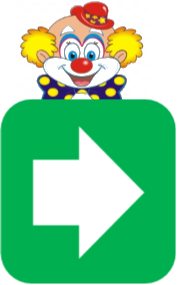 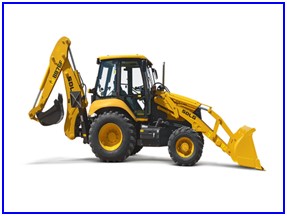 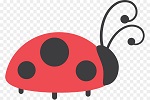 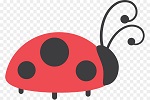 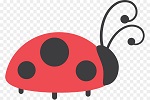 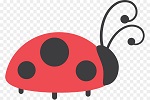 2
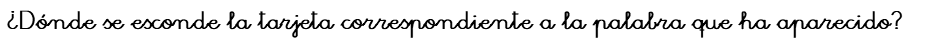 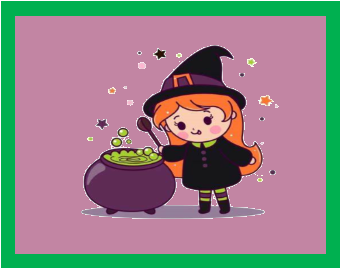 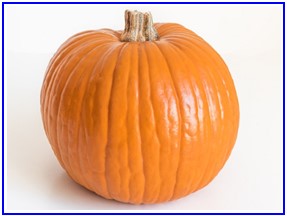 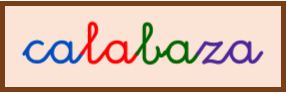 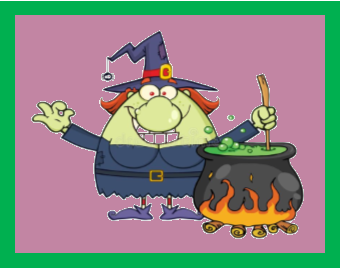 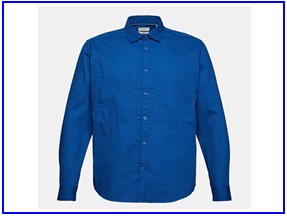 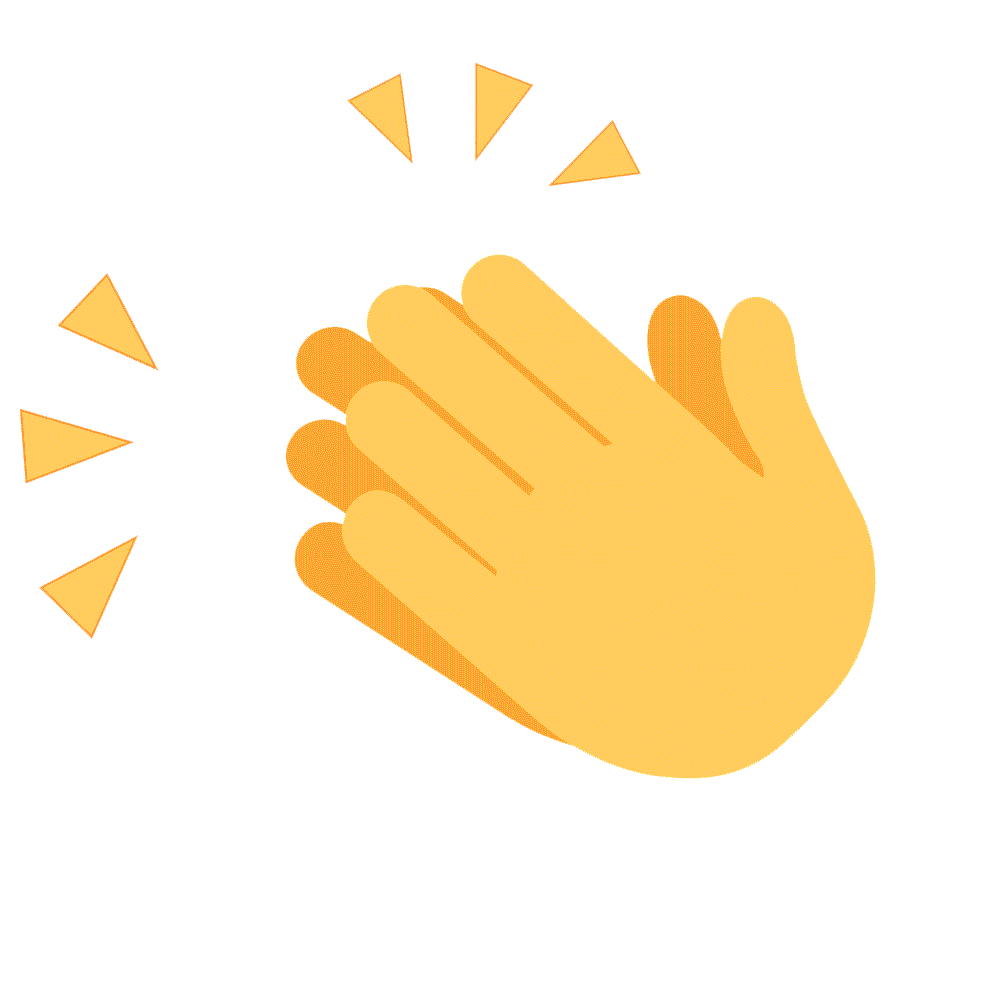 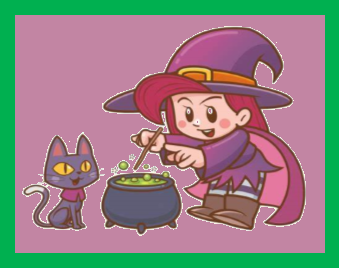 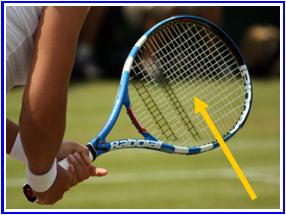 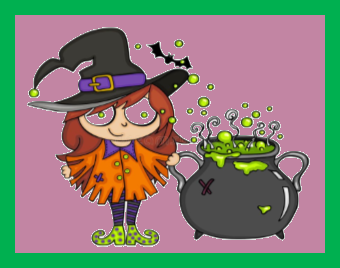 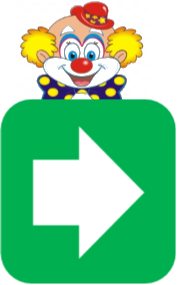 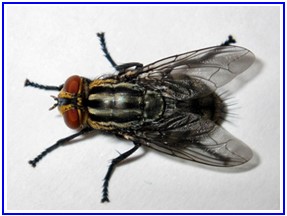 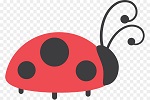 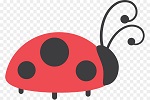 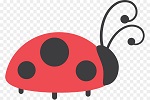 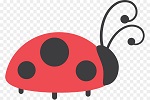 3
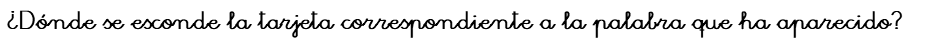 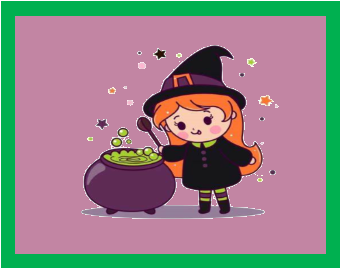 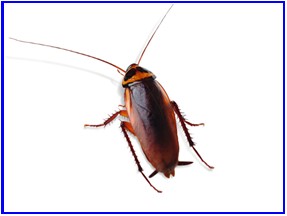 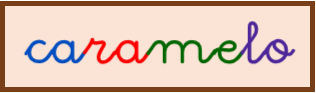 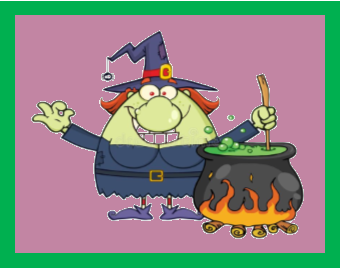 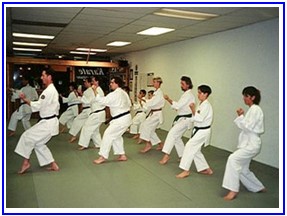 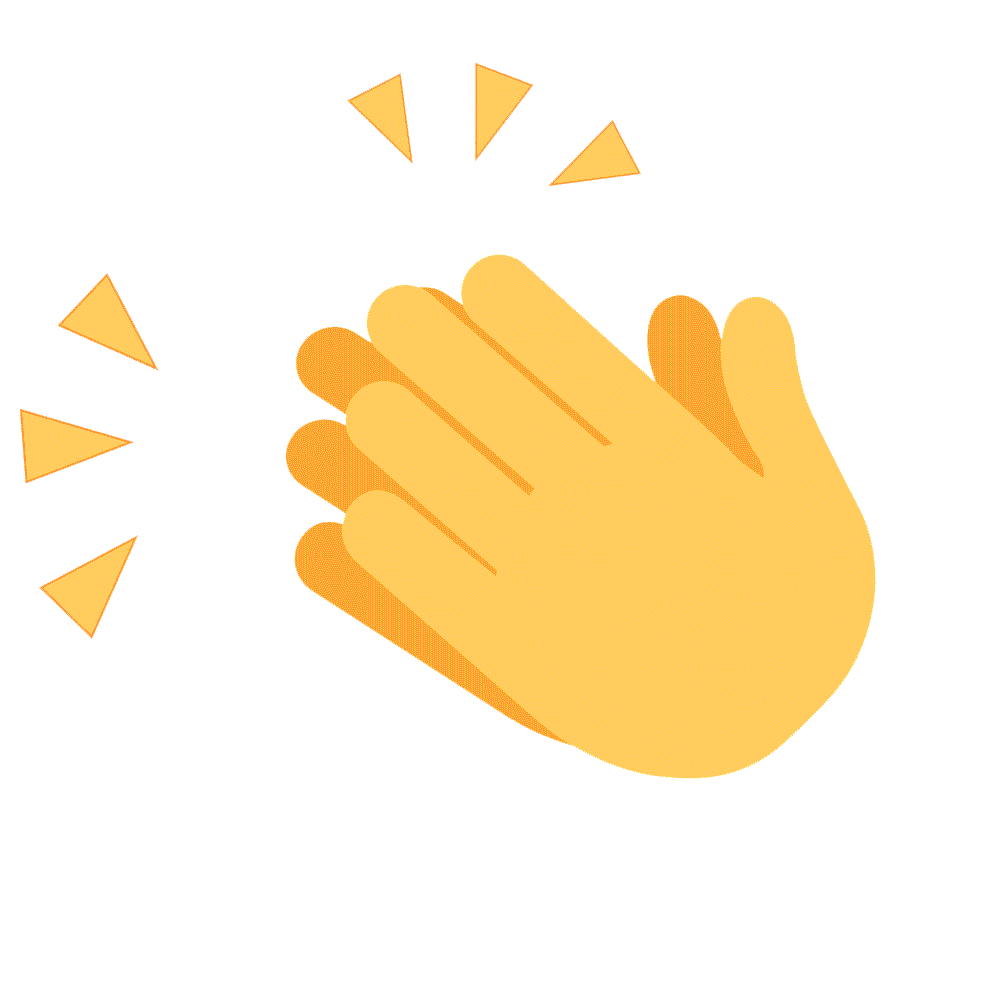 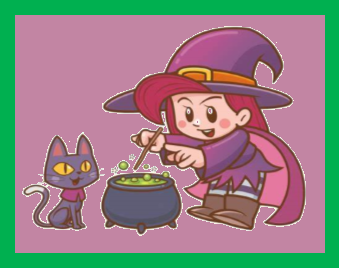 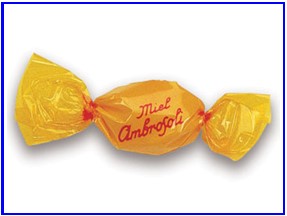 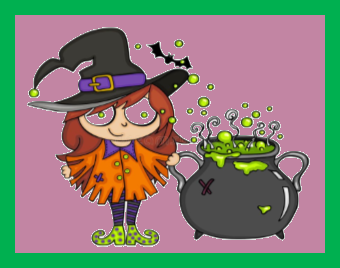 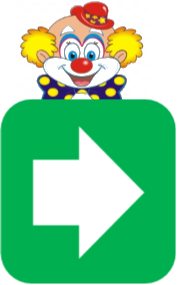 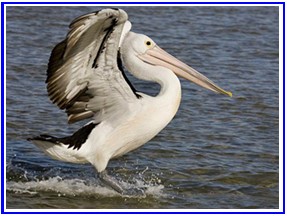 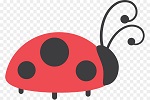 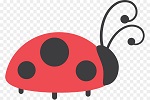 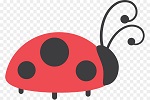 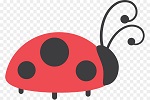 4
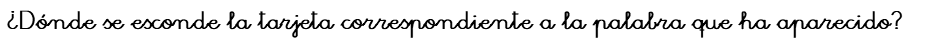 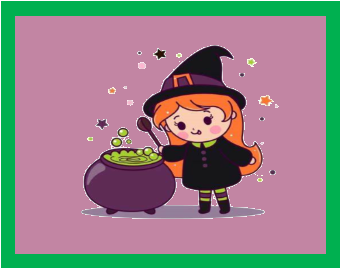 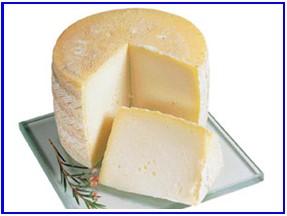 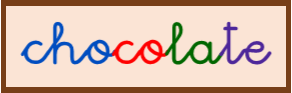 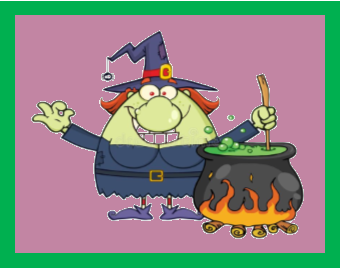 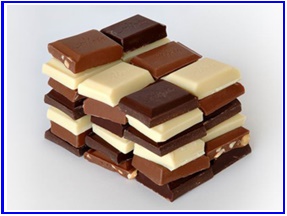 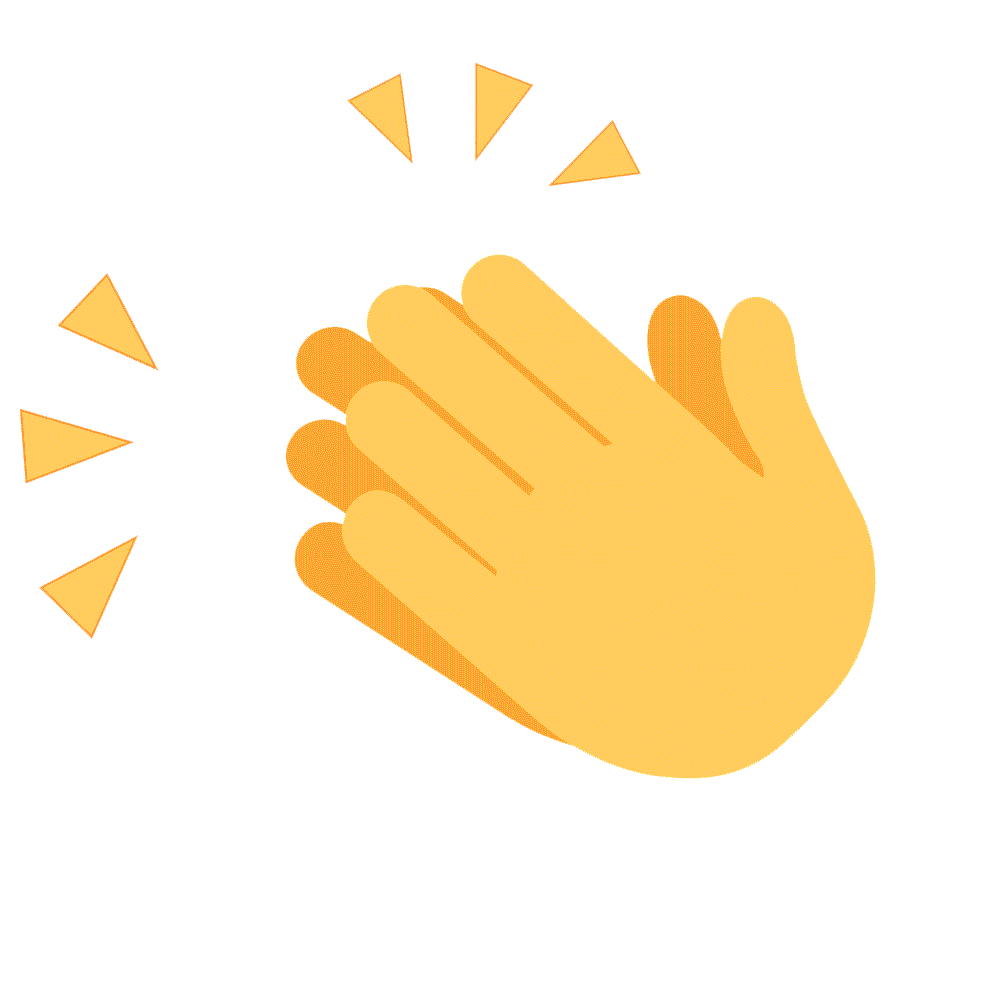 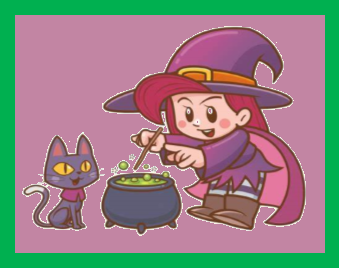 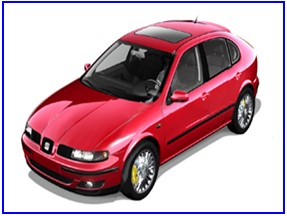 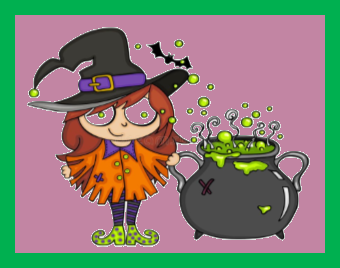 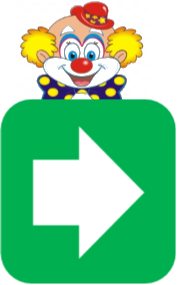 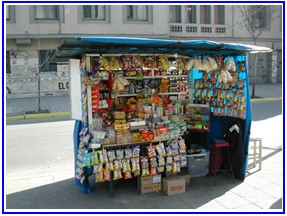 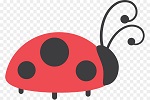 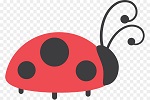 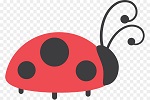 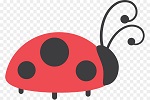 5
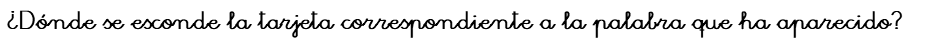 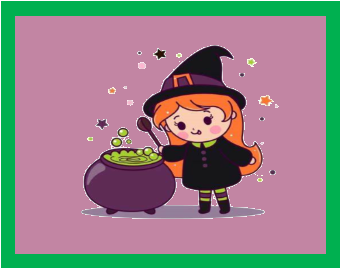 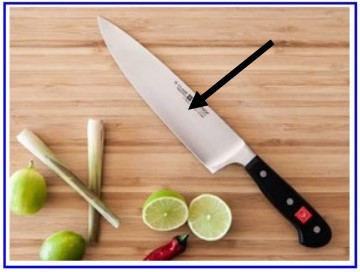 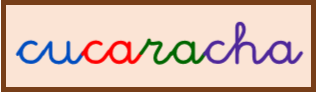 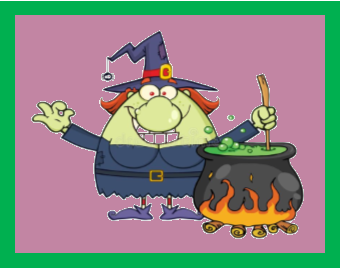 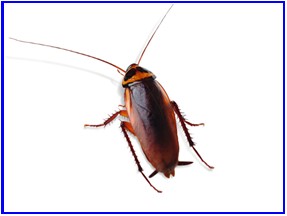 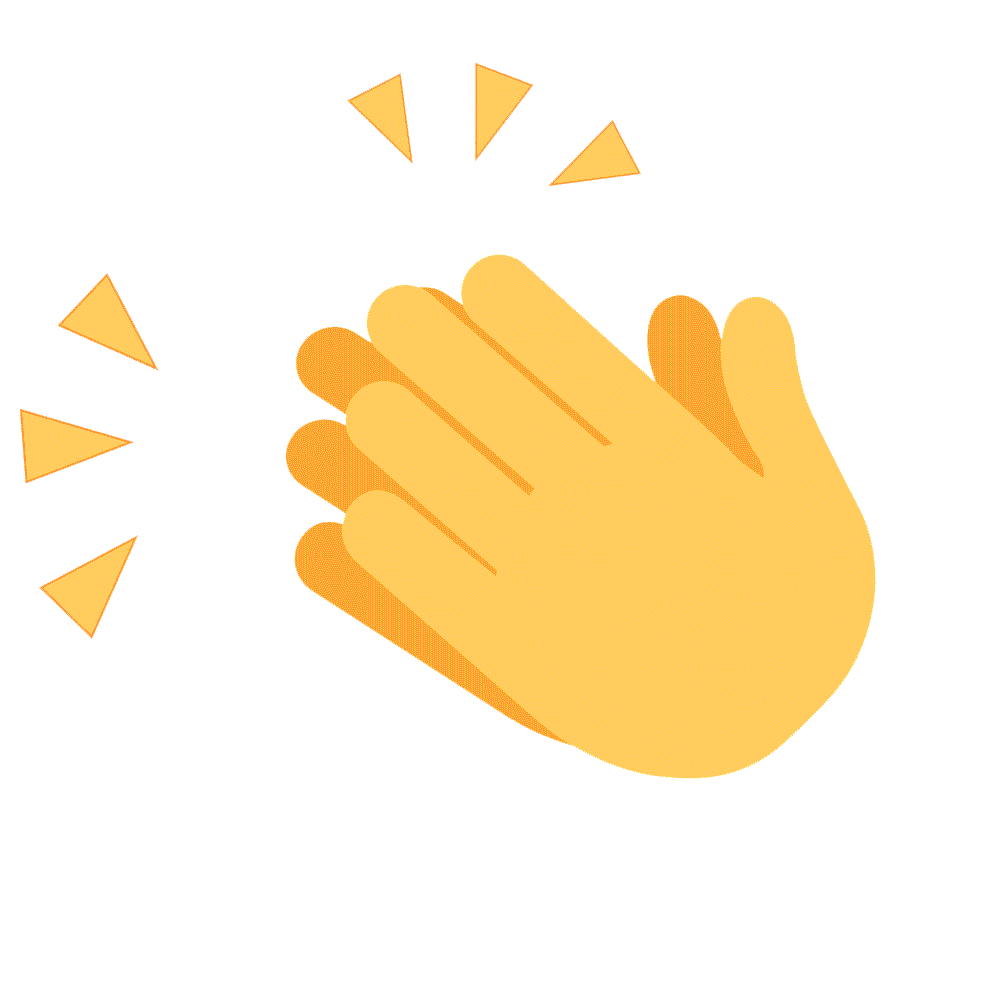 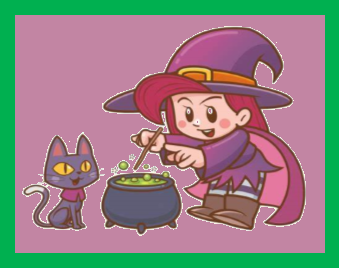 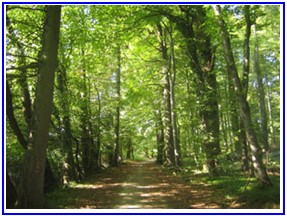 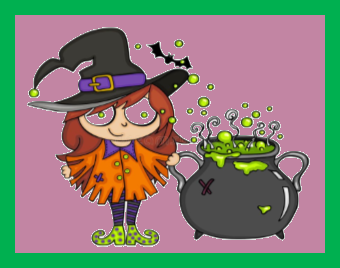 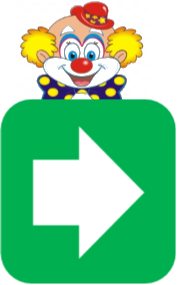 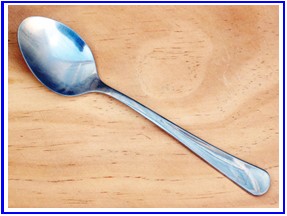 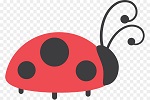 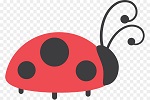 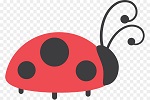 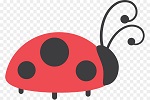 6
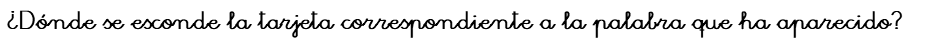 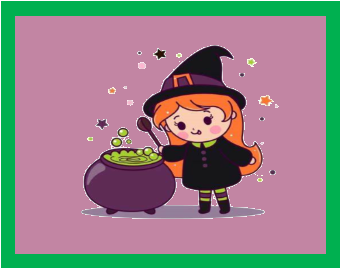 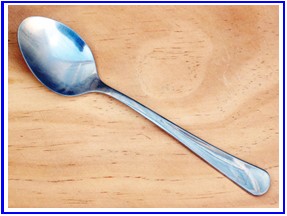 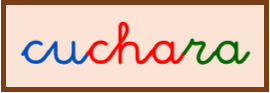 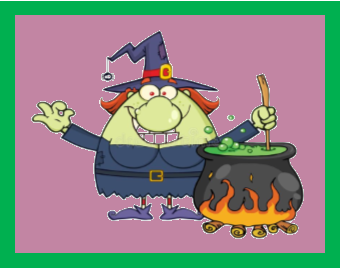 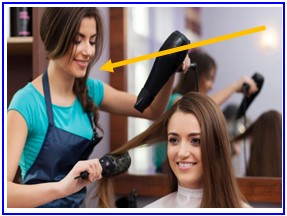 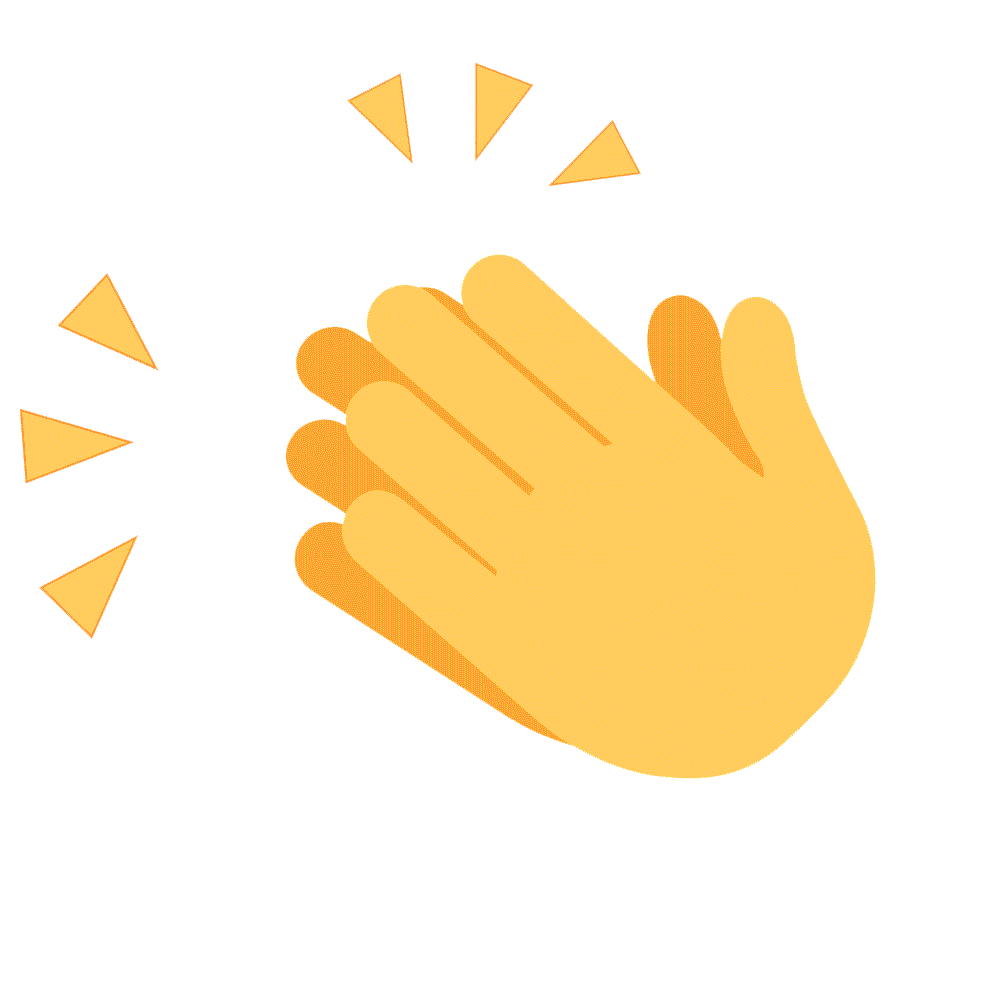 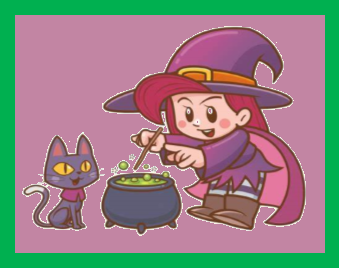 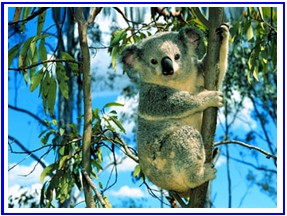 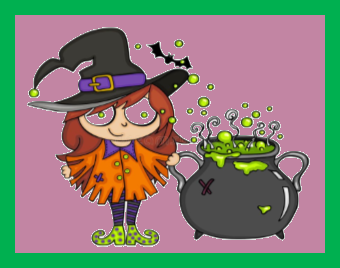 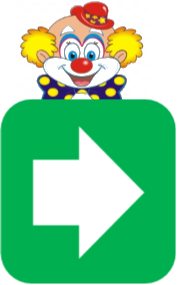 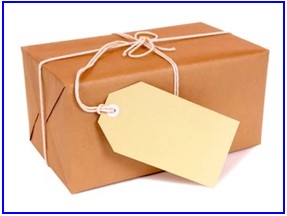 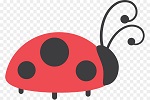 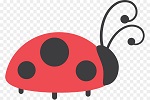 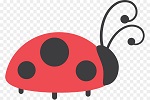 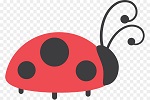 7
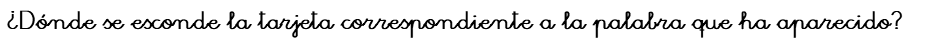 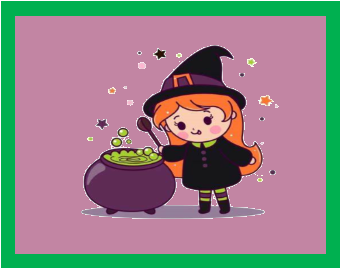 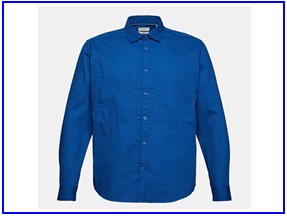 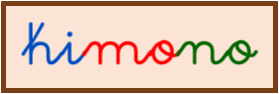 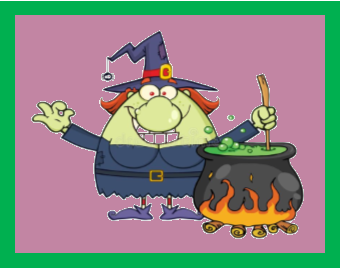 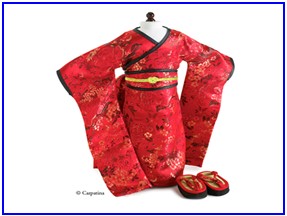 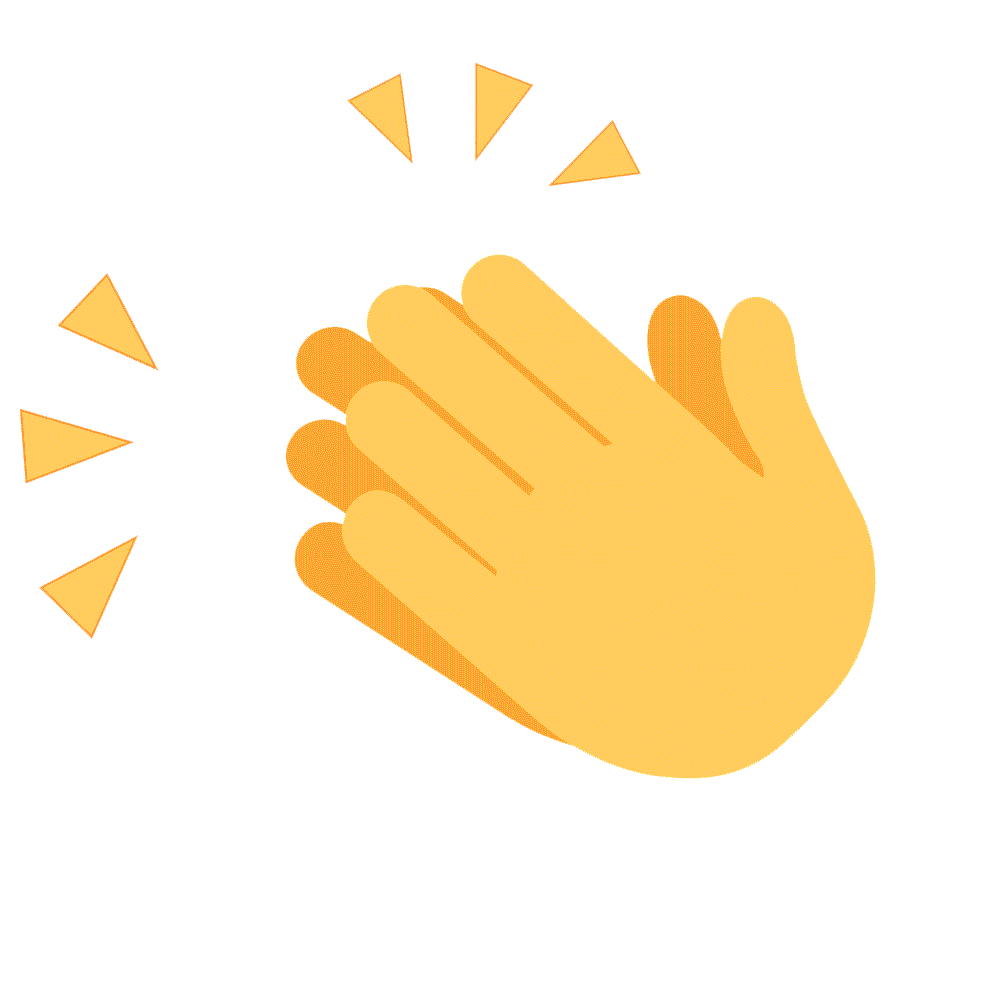 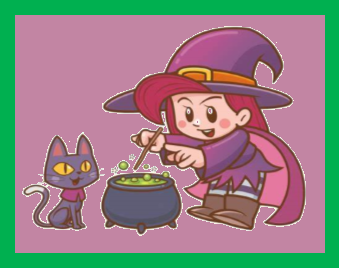 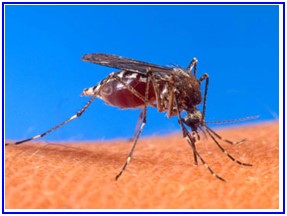 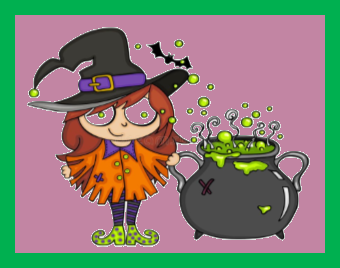 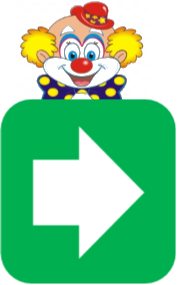 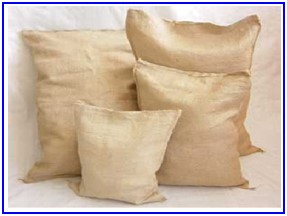 8
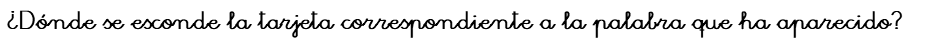 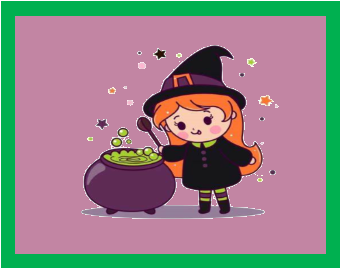 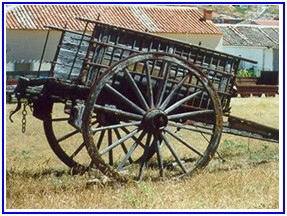 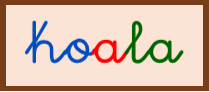 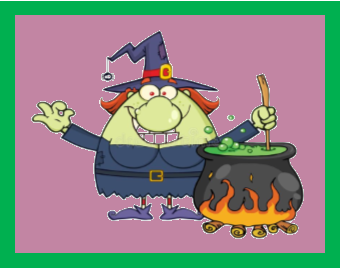 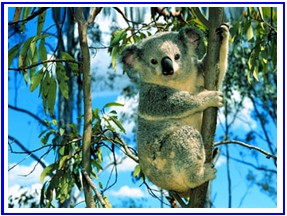 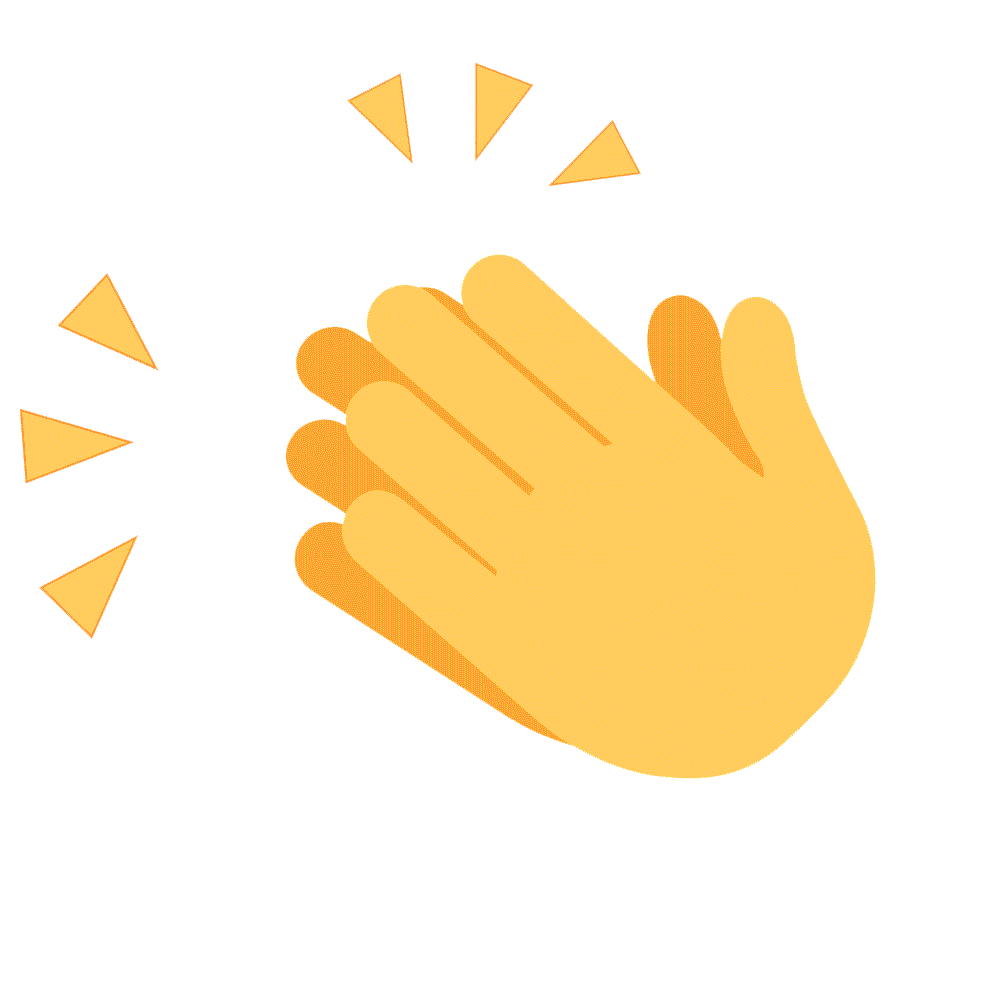 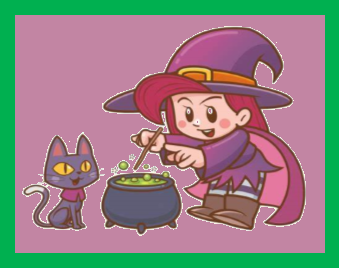 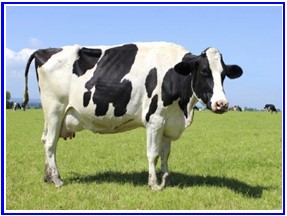 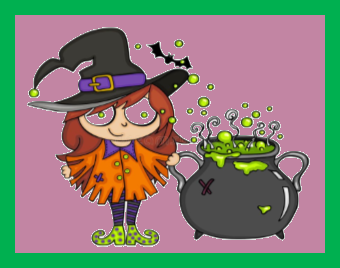 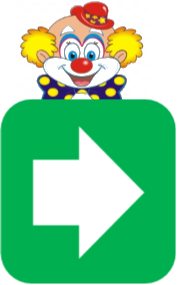 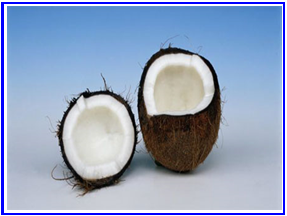 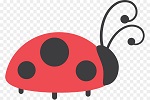 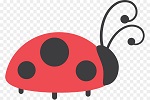 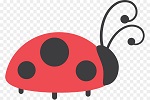 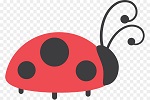 9
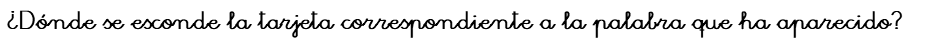 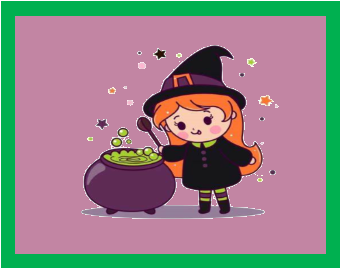 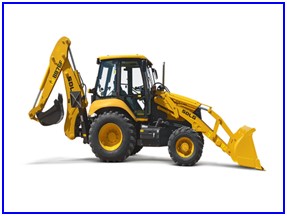 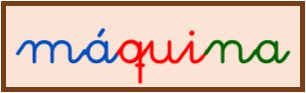 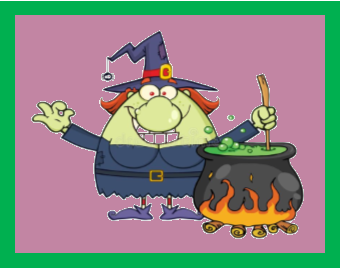 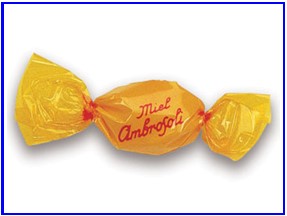 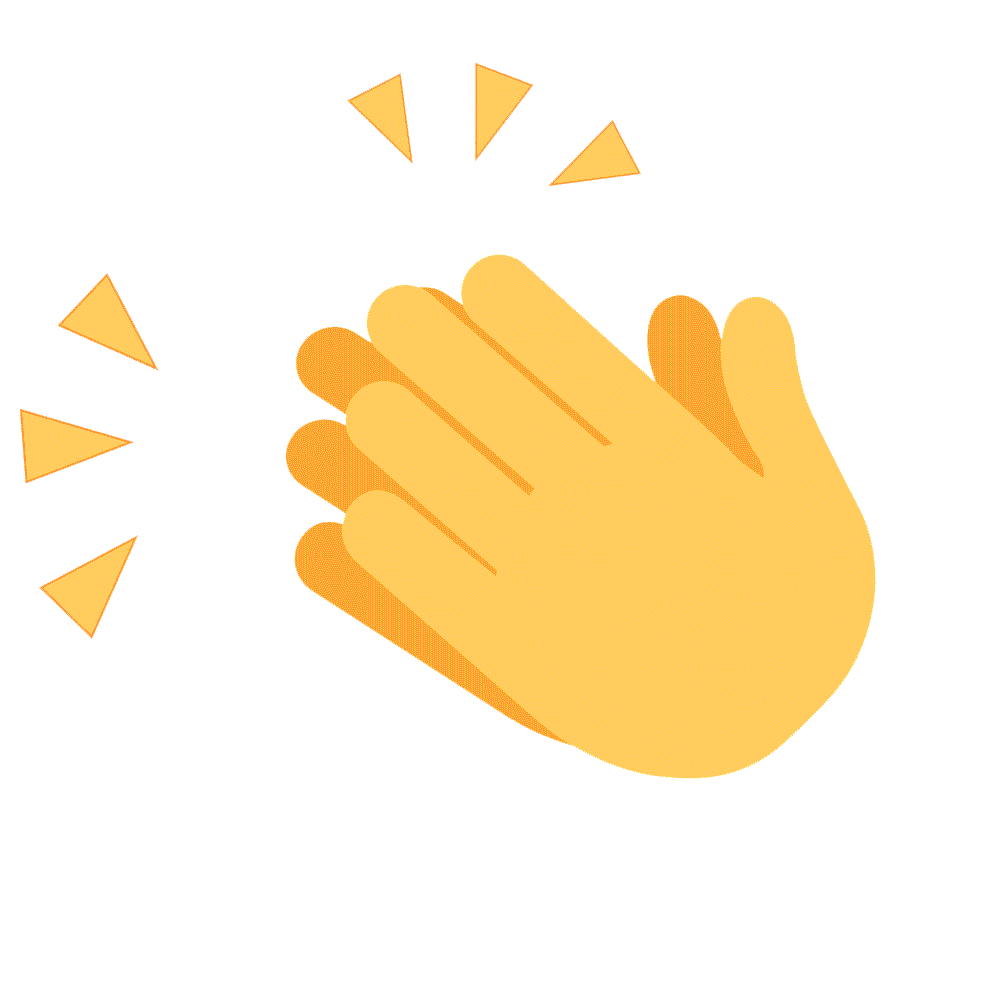 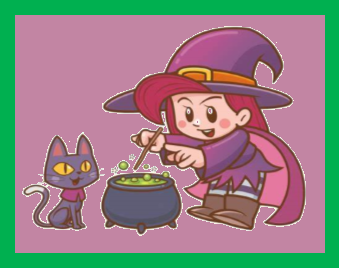 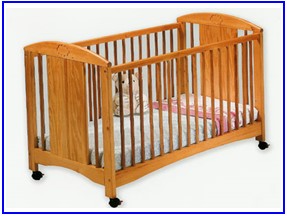 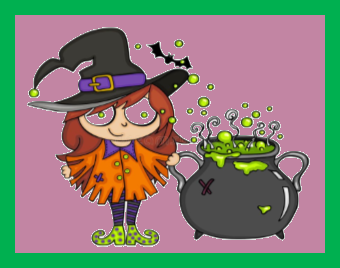 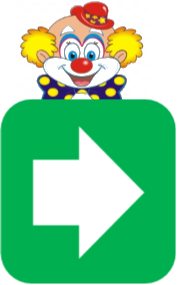 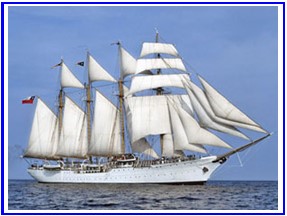 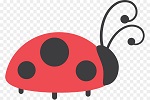 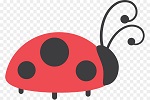 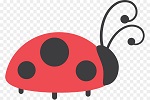 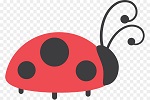 10
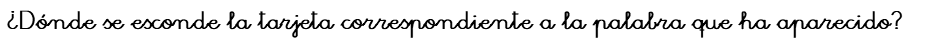 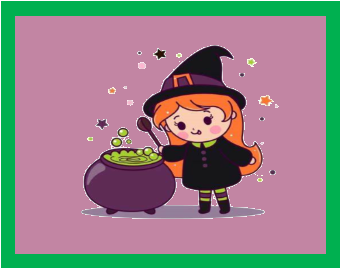 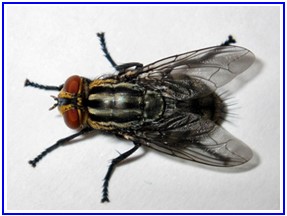 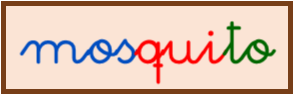 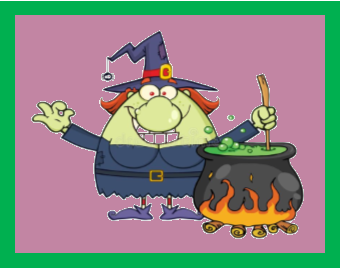 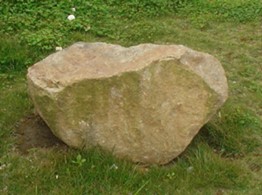 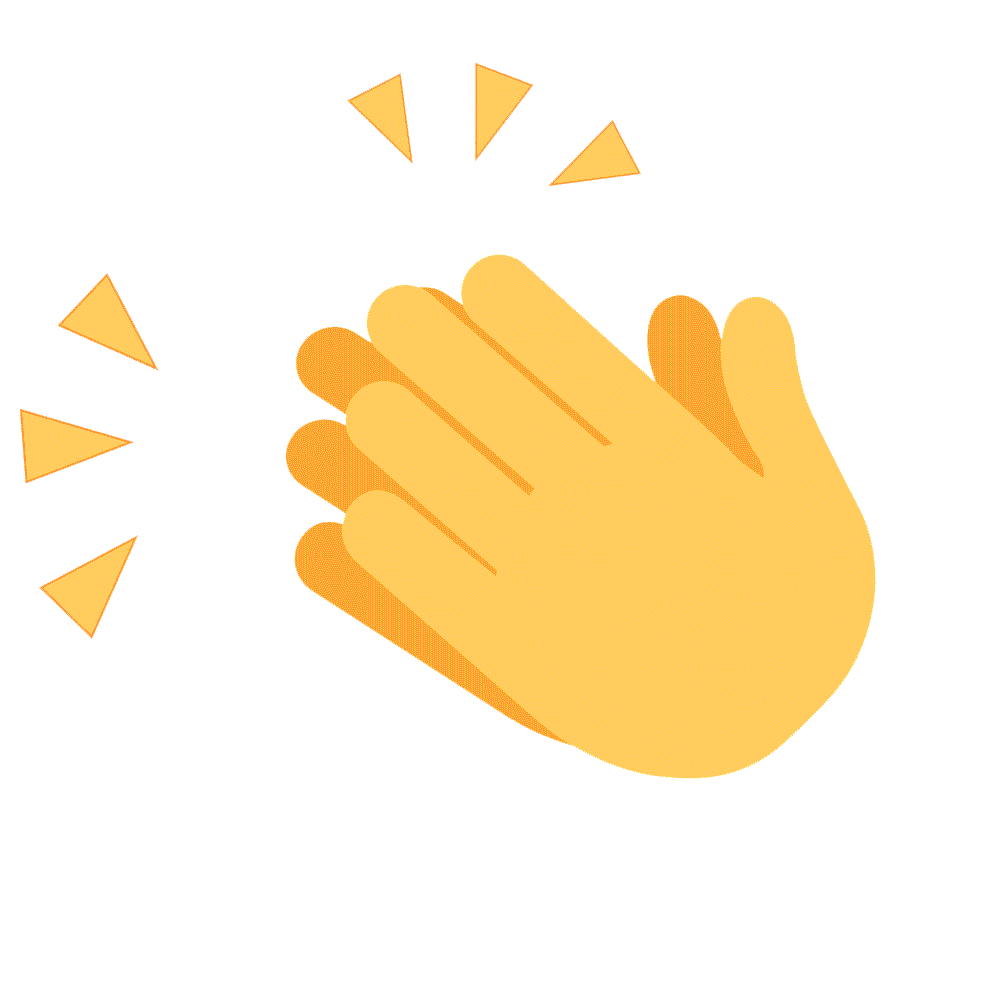 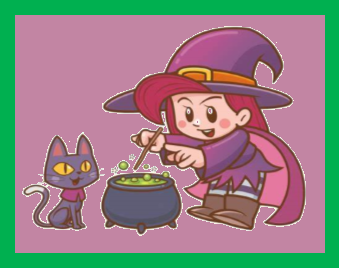 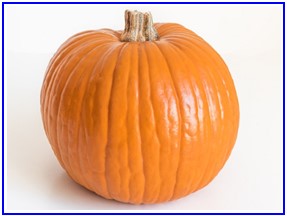 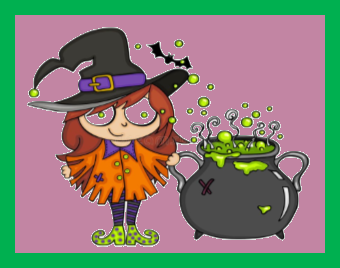 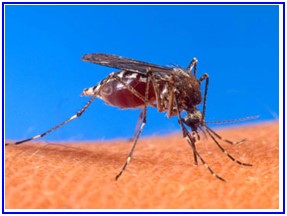 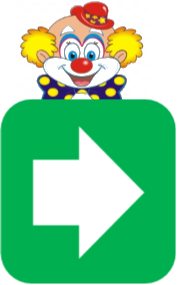 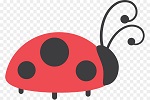 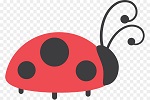 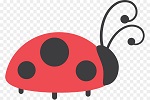 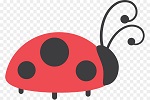 11
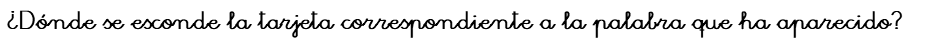 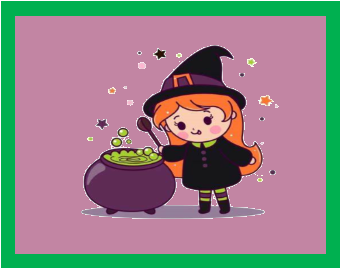 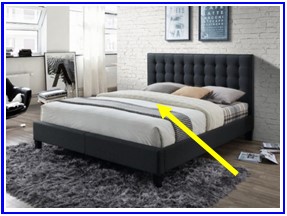 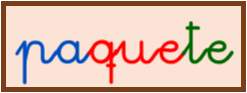 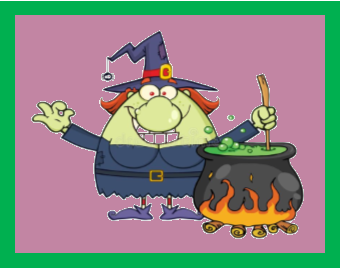 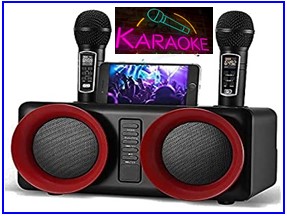 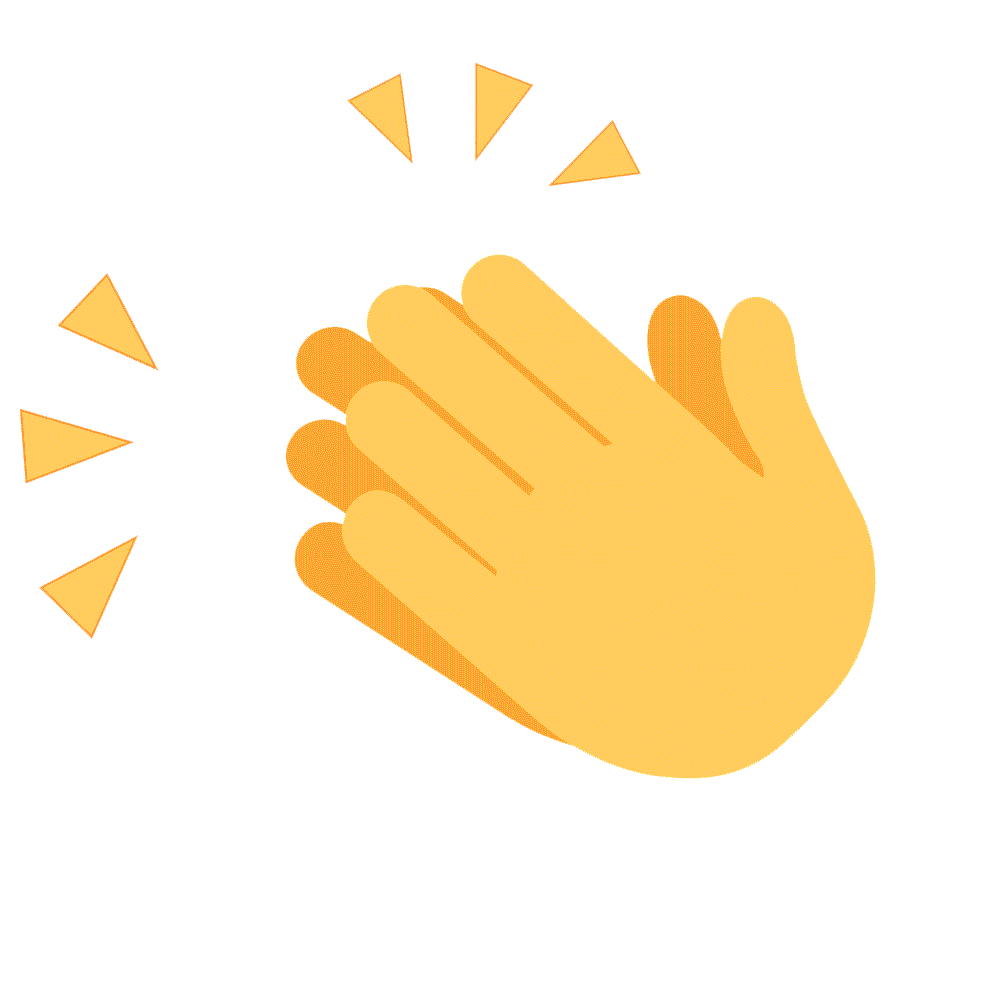 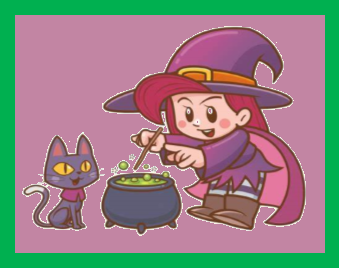 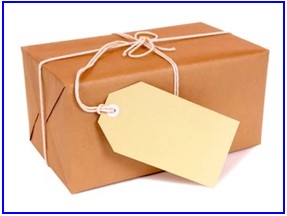 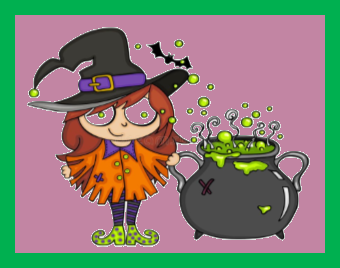 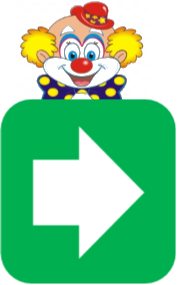 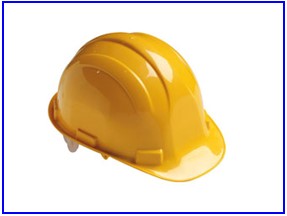 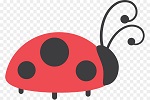 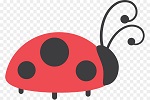 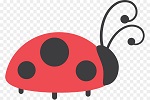 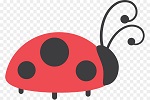 12
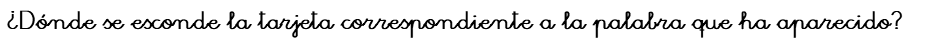 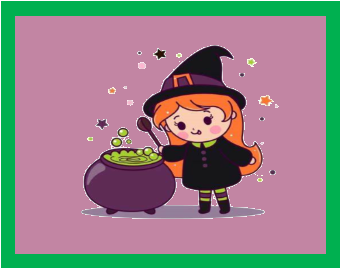 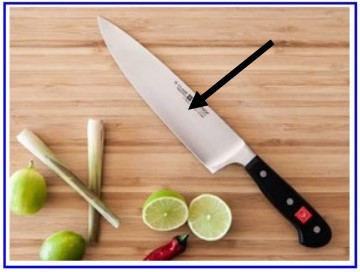 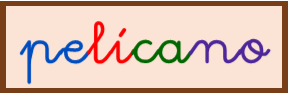 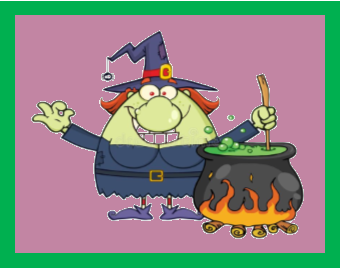 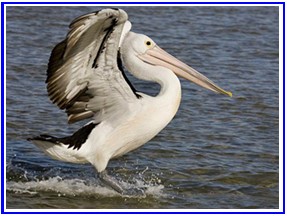 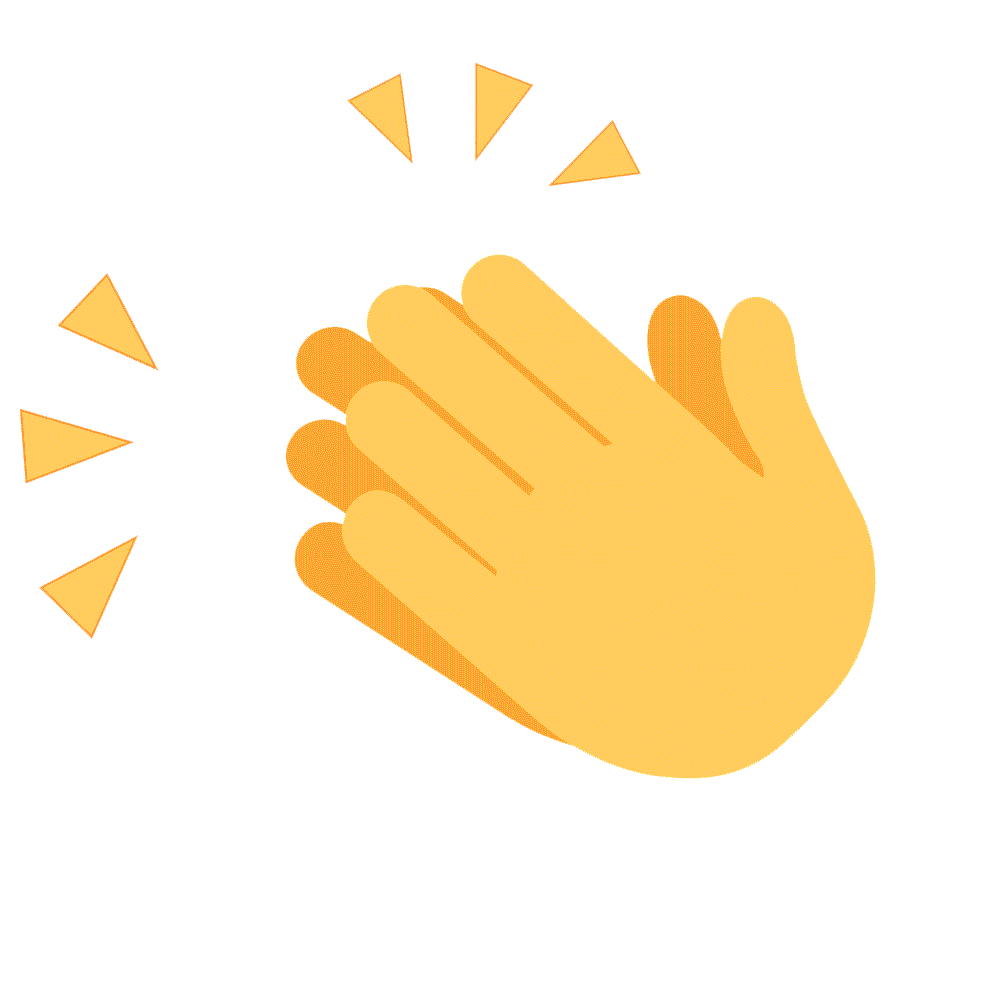 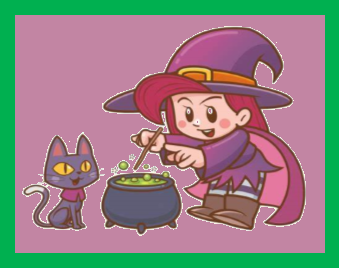 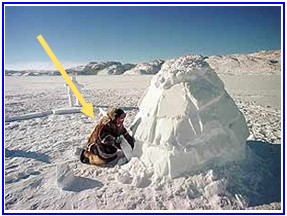 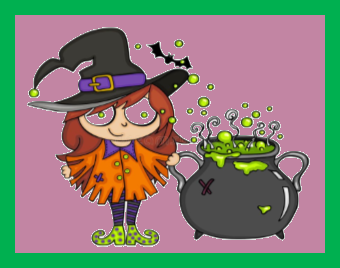 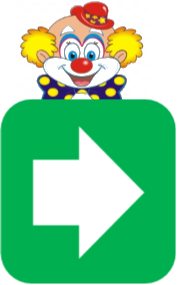 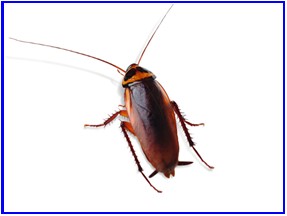 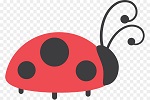 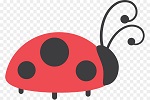 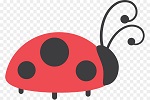 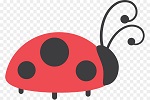 13
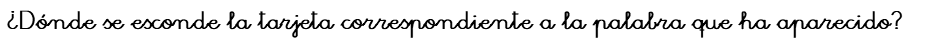 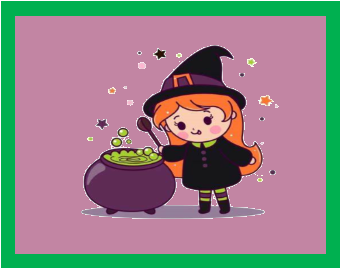 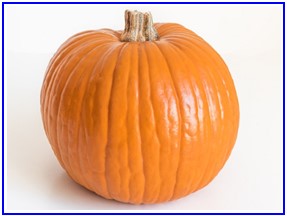 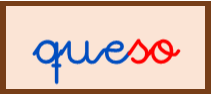 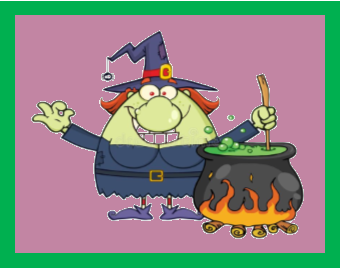 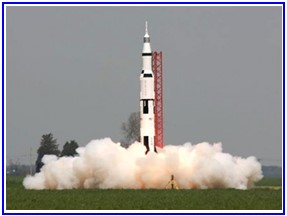 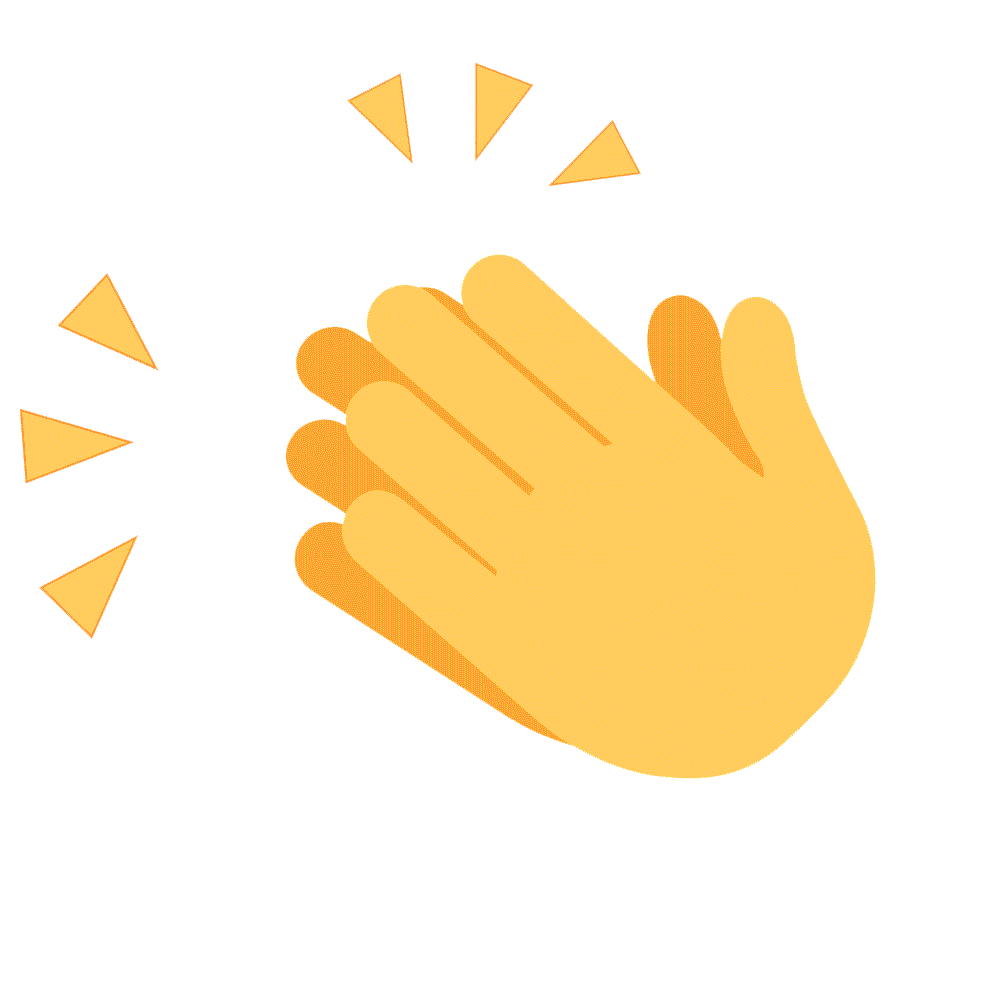 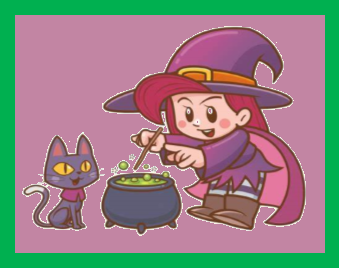 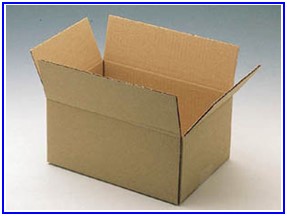 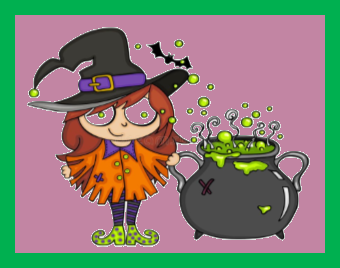 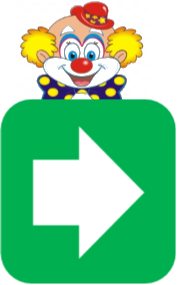 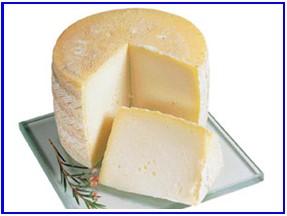 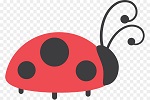 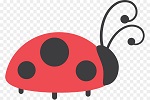 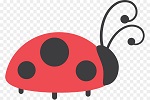 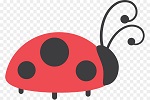 14
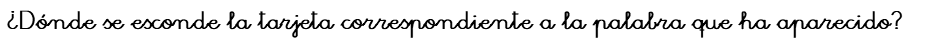 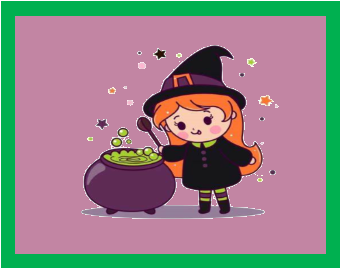 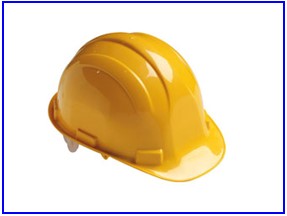 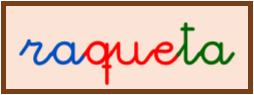 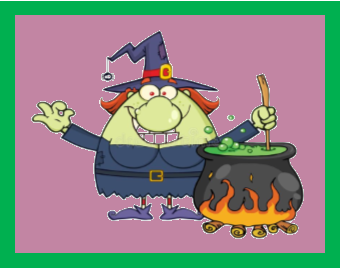 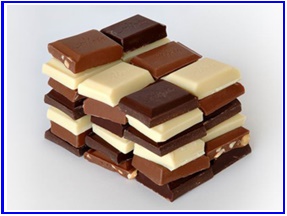 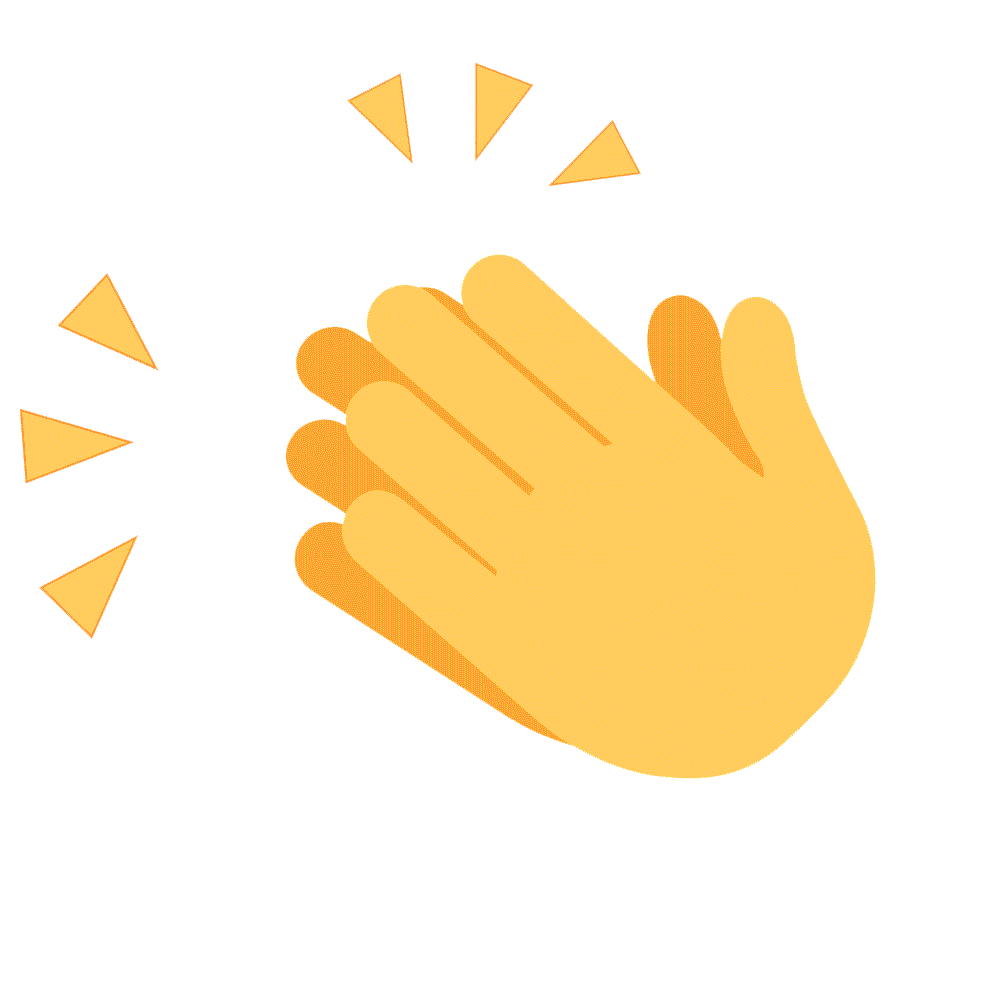 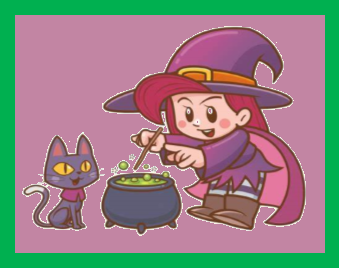 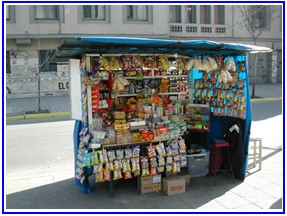 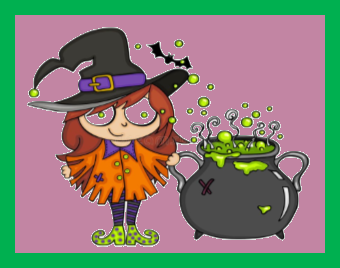 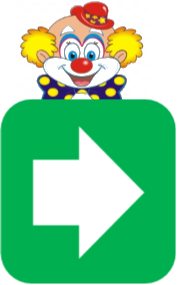 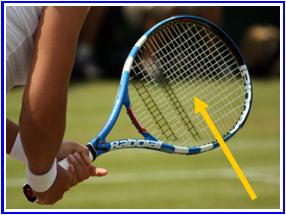 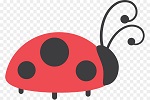 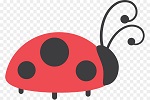 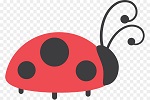 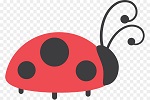 15
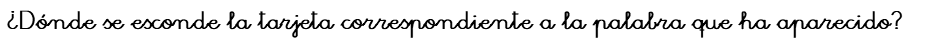 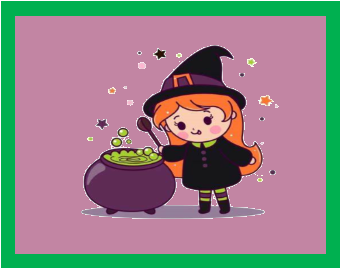 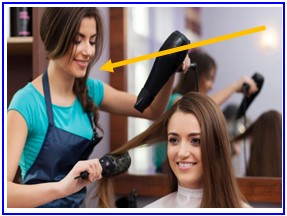 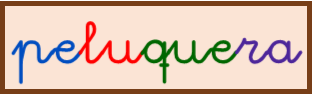 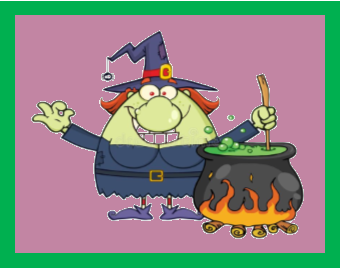 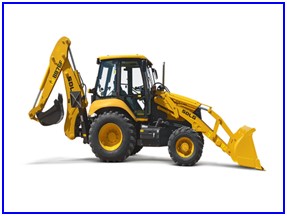 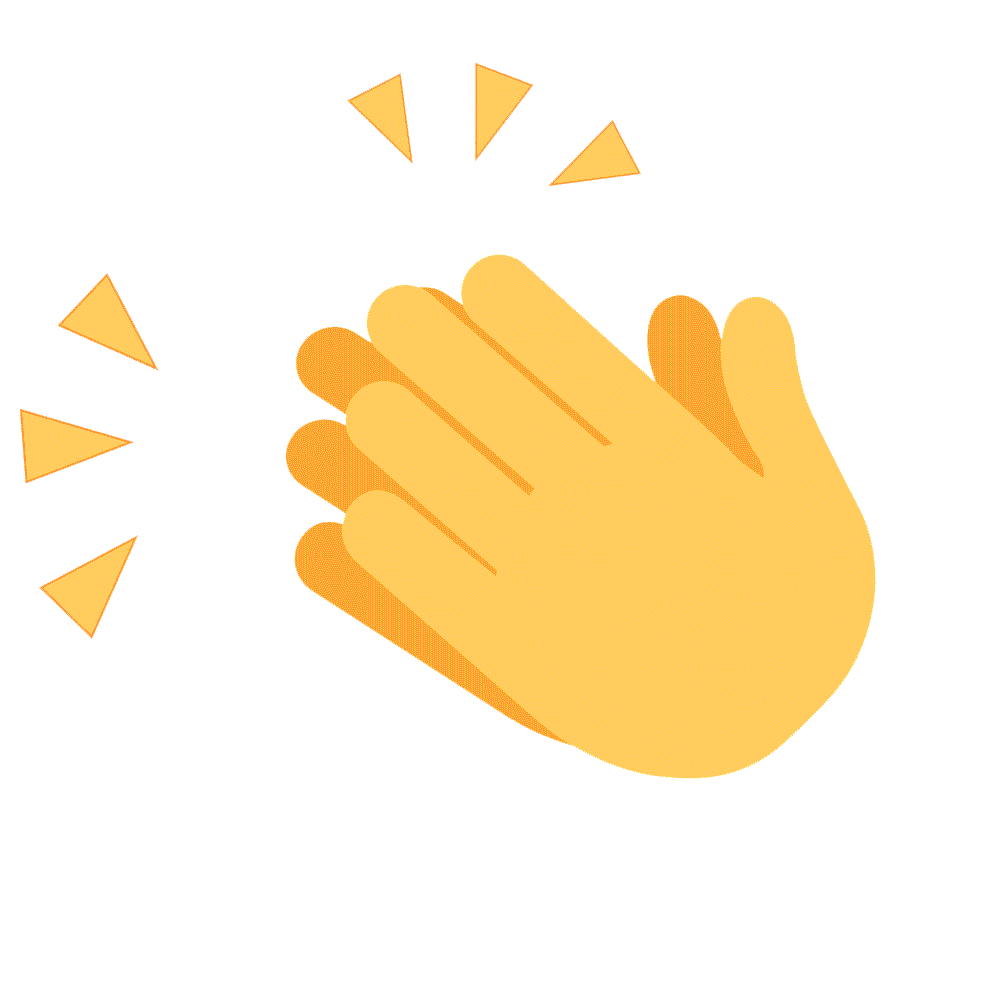 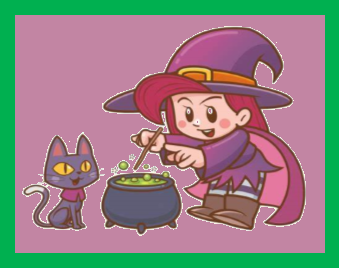 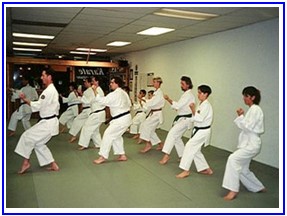 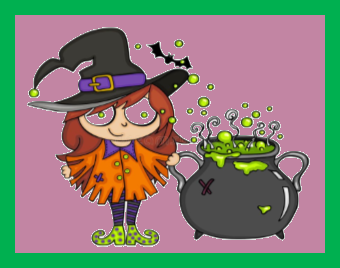 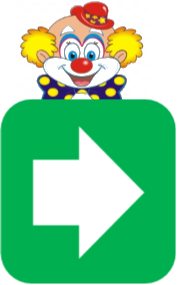 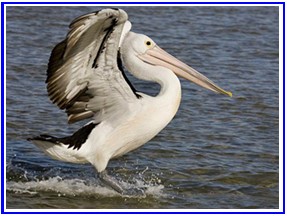 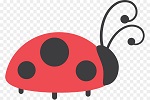 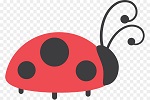 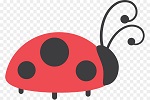 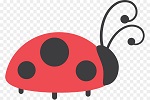 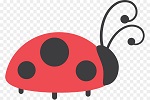 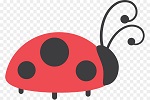 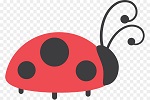 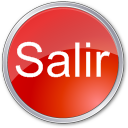 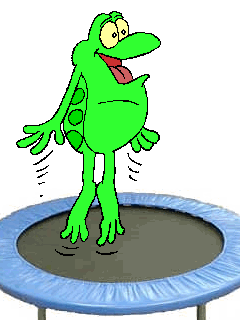 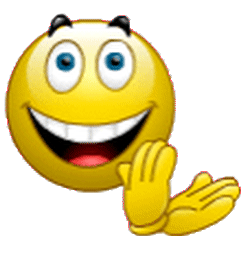 Muy bien
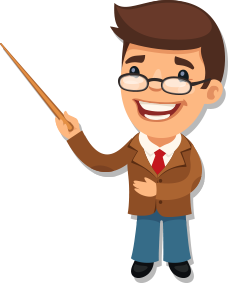